Viva il Carnevale
                Classe  seconda A scuola Primaria B.Munari
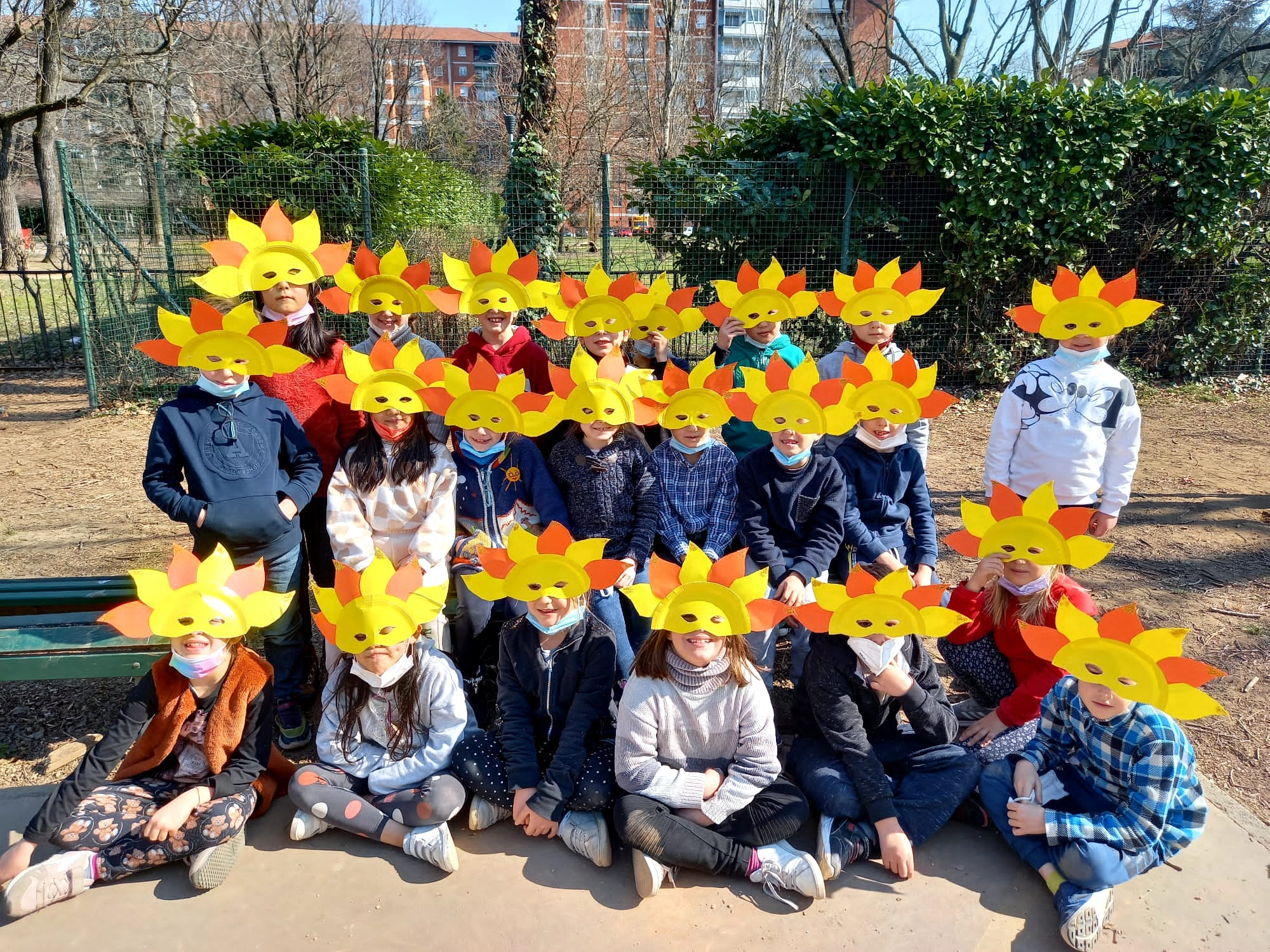